BEFORE WE START
Talk to your neighbors:

What’s your favorite movie genre?
Maps
Lecture Outline
Announcements
Map Review
Debrief PCM: Count Words
Practice: joinRosters
Practice: mostFrequentStart
Announcements
Quiz 0 grades were released
- Regrade Request form
C1 due tomorrow
P2 released Friday
Quiz 1 is Monday, July 24
Topics: Reference Semantics, 2D Arrays, Sets, Maps
Lecture Outline
Announcements
Map Review
Debrief PCM: Count Words
Practice: joinRosters
Practice: mostFrequentStart
(PCM) Map - What is it good for?
What is it?
Keeps associations between unique keys and (non-unique) values
All keys are one type. All values are one type
But a keys might be a different type from values
Dynamically sized
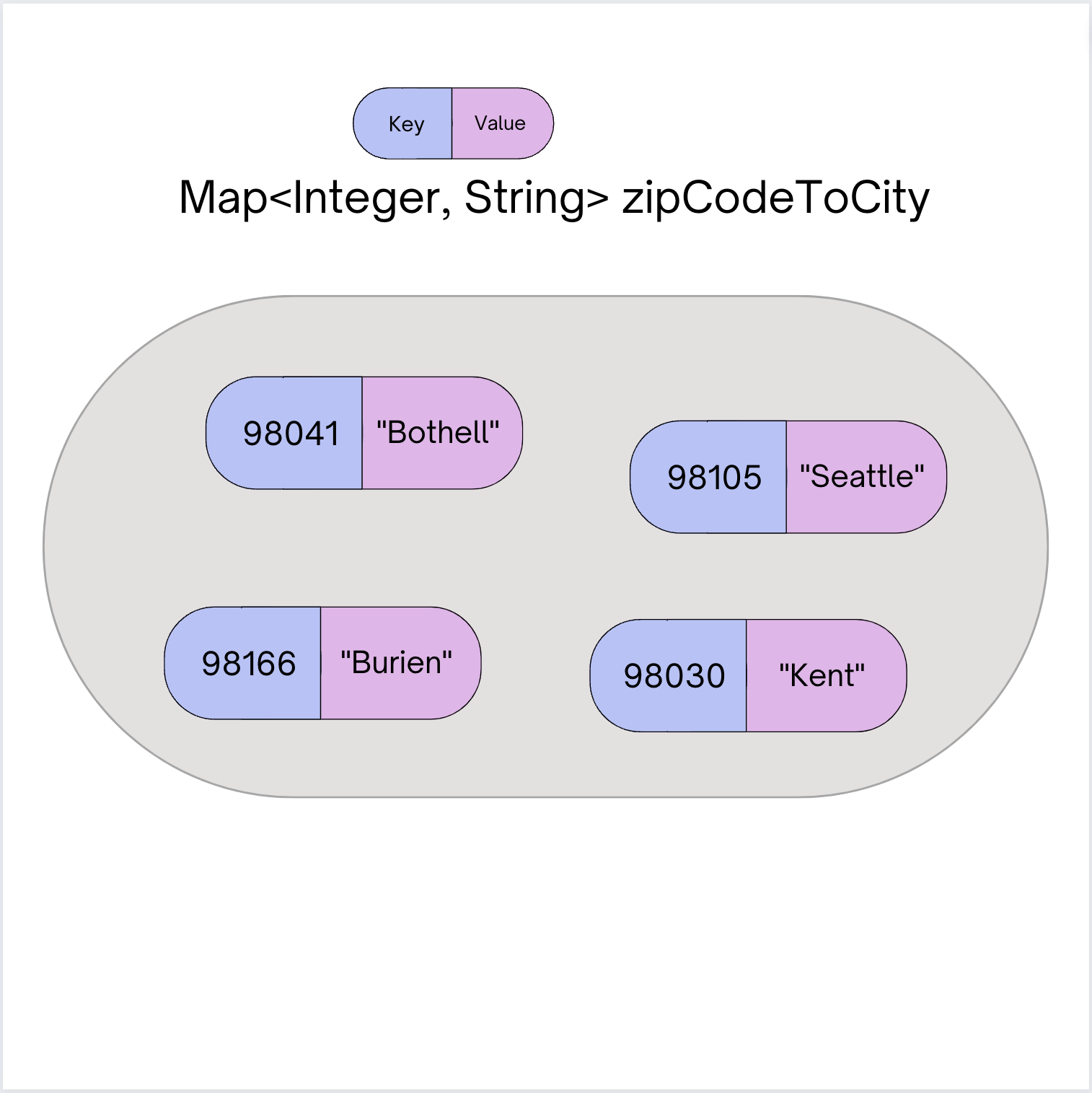 What is Map particularly good at?
put(key, value) - associates key with a value 
get(key) - returns the value associated with a key (if any)
remove(key) – remove key/value pair
(PCM) Abstract Data Types
more
abstract
ADT
Examples: queue, stack, list,
set, map (aka dictionary)
Language agnostic
Language specific
Interface
Examples: Queue<>, List<>
Set<>, Map<>
Implementation
Examples: ArrayList, LinkedList, array, Stack, 2D array,
more
specific
HashSet, TreeSet, HashMap, TreeMap
(PCM) Maps in Java
Interface: Map
Implementations: TreeMap, HashMap
TreeMap – Pretty fast, sorted keys
HashMap – Extremely fast, unsorted keys
Map<String, Integer> map1 = new TreeMap<>();Map<String, Integer> map2 = new HashMap<>();
...
(PCM) Programming with Maps
(PCM) Programming with Maps
// Making a MapMap<String, String> musicalToFavSong = new TreeMap<>();// adding elements to the above MapmusicalToFavSong.put(”Hamilton", ”Wait for It");musicalToFavSong.put(”Les Miserables", ”Stars");musicalToFavSong.put(”Waitress", ”She Used to Be Mine");// Getting a value for a keyString song = musicalToFavSong.get(”Hamilton");System.out.println(song); // “Wait for It”
What does the map store after the following code?
Map<String, String> musicalToFavSong = new TreeMap<>();musicalToFavSong.put("Hamilton", "Non-Stop");
musicalToFavSong.put("Hamilton", "Wait for It");musicalToFavSong.put("Les Miserables", "Stars");musicalToFavSong.put("Waitress", "She Used to Be Mine");musicalToFavSong.remove(”Les Miserables");
musicalToFavSong.put(”Hairspray", ”Without Love");
Error
D
Hamilton -> Non-StopHamilton -> Wait for ItWaitress -> She Used to Be MineHairspray -> Without Love
Waitress -> She Used to Be Mine
Hamilton -> Wait for ItHairspray -> Without Love
Hairspray -> Without Love Hamilton -> Wait for ItWaitress -> She Used to Be Mine
B
C
A
What does the map store after the following code?
Map<String, String> musicalToFavSong = new TreeMap<>();musicalToFavSong.put("Hamilton", "Non-Stop");
musicalToFavSong.put("Hamilton", "Wait for It");musicalToFavSong.put("Les Miserables", "Stars");musicalToFavSong.put("Waitress", "She Used to Be Mine");musicalToFavSong.remove(”Les Miserables");
musicalToFavSong.put(”Hairspray", ”Without Love");
Error
Hamilton -> Non-StopHamilton -> Wait for ItWaitress -> She Used to Be MineHairspray -> Without Love
Waitress -> She Used to Be Mine
Hamilton -> Wait for ItHairspray -> Without Love
Hairspray -> Without Love Hamilton -> Wait for ItWaitress -> She Used to Be Mine
B
C
A
Lecture Outline
Announcements
Map Review
Debrief PCM: Count Words
Practice: joinRosters
Practice: mostFrequentStart
Lecture Outline
Announcements
Map Review
Debrief PCM: Count Words
Practice: joinRosters
Practice: mostFrequentStart
joinRosters
Write a method joinRosters that combines a Map from student name to quiz section, and a Map from TA name to quiz section and prints all pairs of students/TAs. 

For example, if studentSections stores the following map: 
{Alan=AD, Jerry=AB, Nina=AA, Sharon=AB, Tanya=AD}

And taSections stores the following map
{Jaylyn=AB, Darel=AD, Atharva=AA}
AD: Alan - Darel AB: Jerry - Jaylyn AA: Nina - Atharva AB: Sharon - Jaylyn AD: Tanya - Darel
Lecture Outline
Announcements
Map Review
Debrief PCM: Count Words
Practice: joinRosters
Practice: mostFrequentStart
mostFrequentStart
Write a method called mostFrequentStart that takes a Set of words and does the following steps: 
Organizes words into “word families” based on which letter they start with
Selects the largest “word family” as defined as the family with the most words in it
Returns the starting letter of the largest word family (and if time, should update the Set of words to only have words from the selected family).
mostFrequentStart
For example, if the Set words stored the values
["hello", "goodbye", "library", "literary", "little", "repel"]

The word families produced would be 
'h' -> 1 word ("hello")
'g' -> 1 word ("goodbye")
'l' -> 3 words ("library", "literary", "little")
'r' -> 1 word ("repel")

Since 'l' has the largest word family, we return 3 and modify the Set to only contain Strings starting with 'l'.